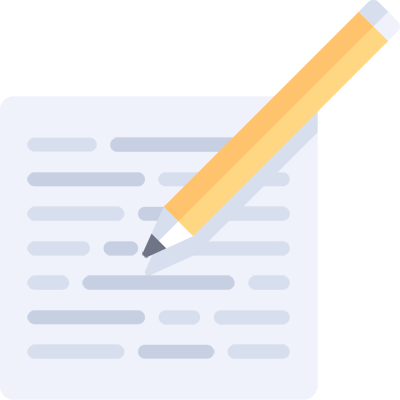 BLOG POST STRUCTUREthat converts
Substance + content
Blog post format
Content upgrades
Share buttons
SEO
Substance + content
1
Your content should have a purpose beyond driving traffic…
Make sure that your content leads people to a sale for a current or future product.
Remember the 3 S’s for creating killer content:
Solve a specific problem
Sell your business!
Showcase your expertise
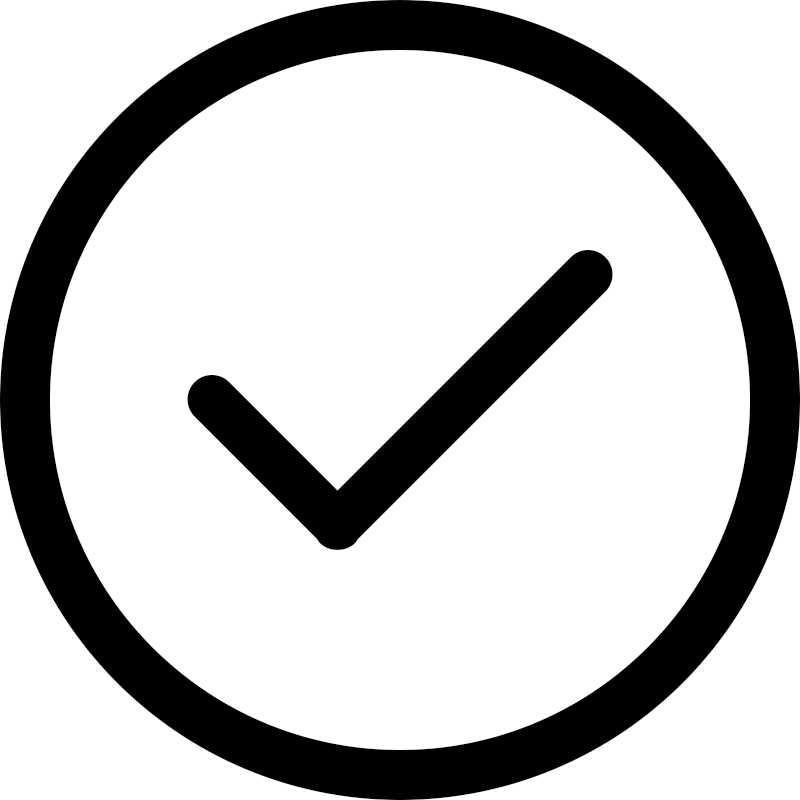 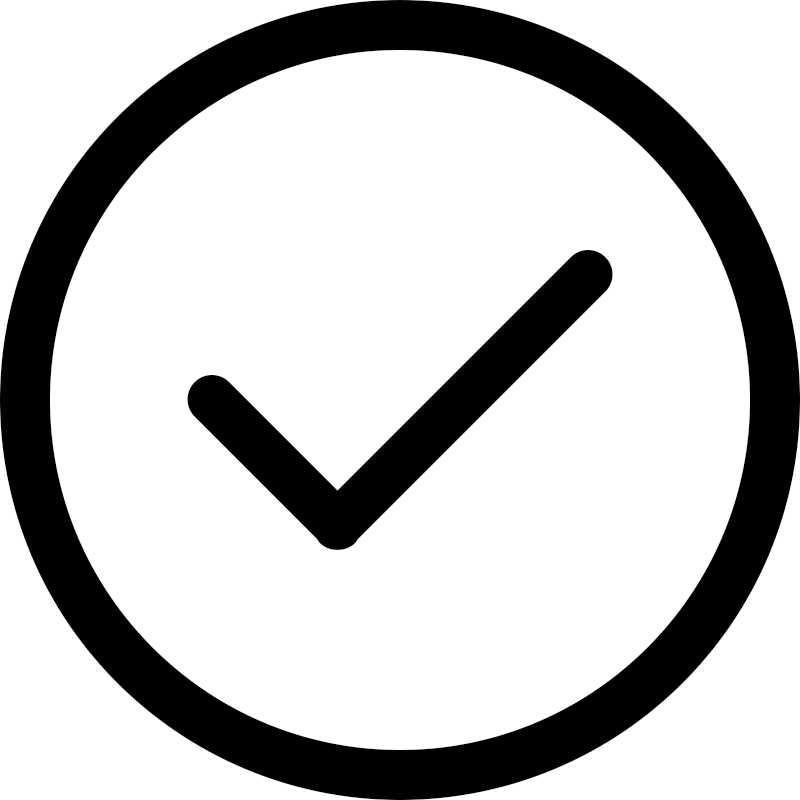 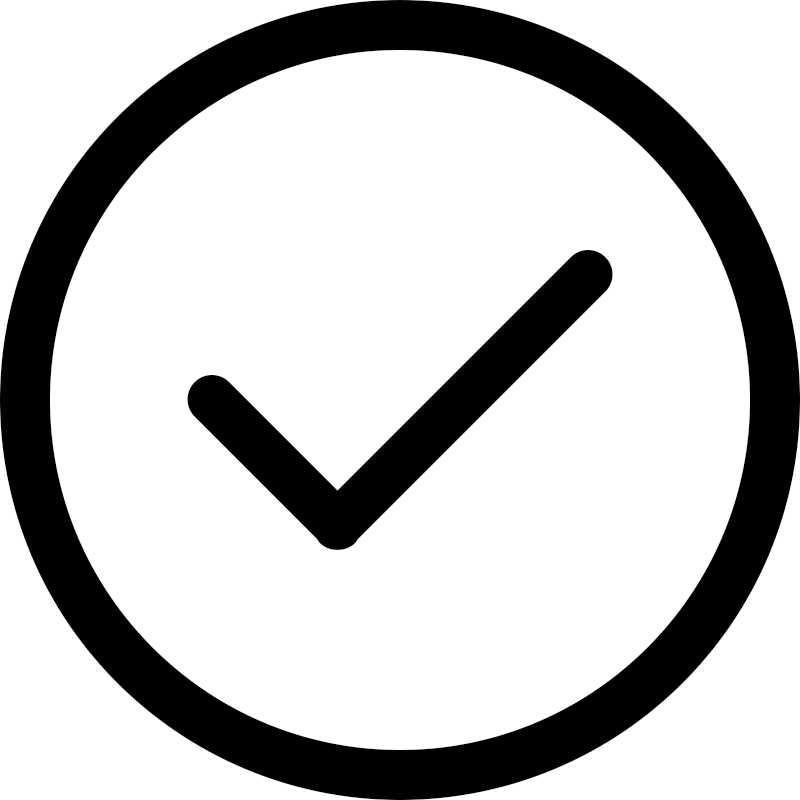 Your end goal is to increase revenue, not to get more share counts!
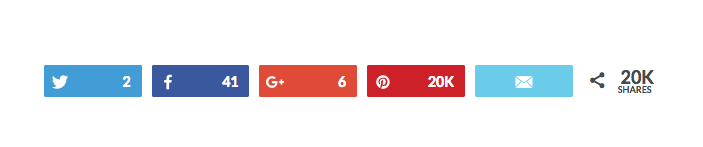 Your Posts Need to Lead People to a Sale.
A blog post about how to start a creative business would do nothing to pre-sell my Smart Social Media course. 

Now, if in the future I create a Launch Your Business course, talking about how to start a business makes sense. 

But, for this course, writing about why you need a social media strategy makes more sense because it leads people into a sales funnel.
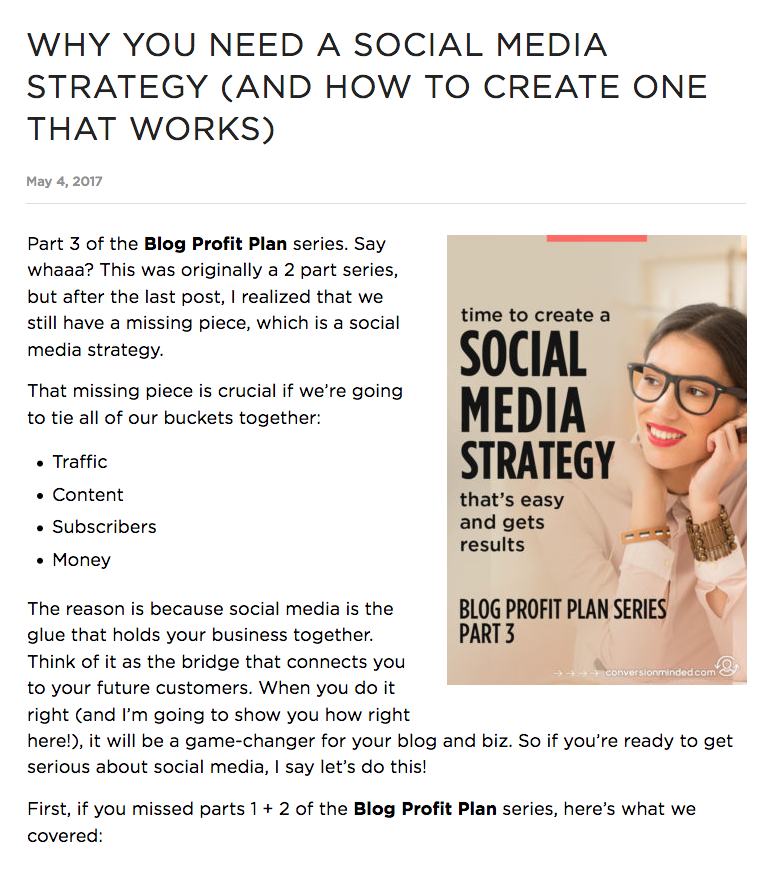 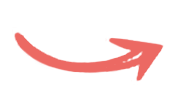 Aim to make your blog post a comprehensive resource.
You want to go deep on your topic rather than just skim the surface.
Look at posts you researched and think How can I make them better?
Show people HOW, not WHAT.
Make it actionable and truly helpful.
Be engaging and conversational.
Strike a balance between…
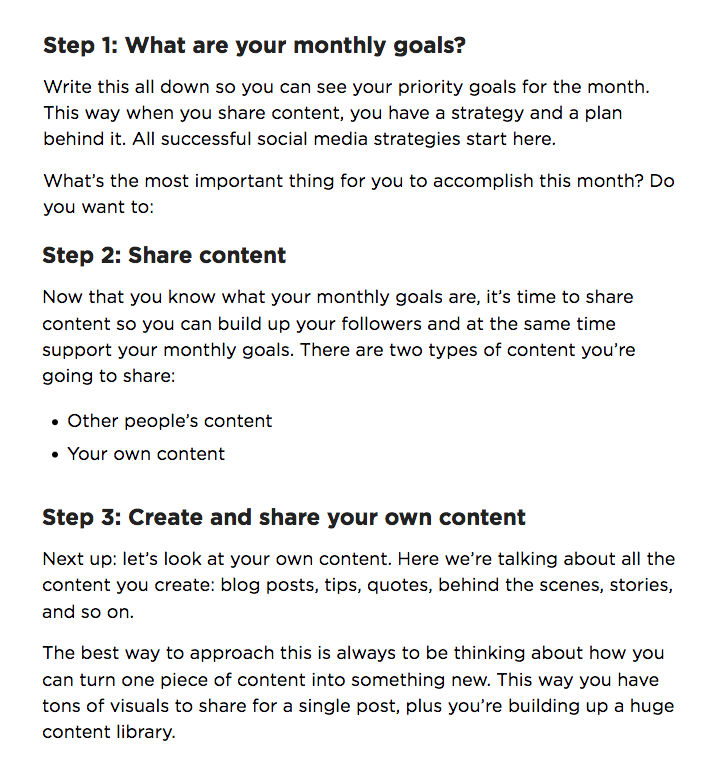 List posts: 10 tools to do X,Y,Z
Crowd-sourced posts
In-depth posts that show people how to do something
Strike a balance between…
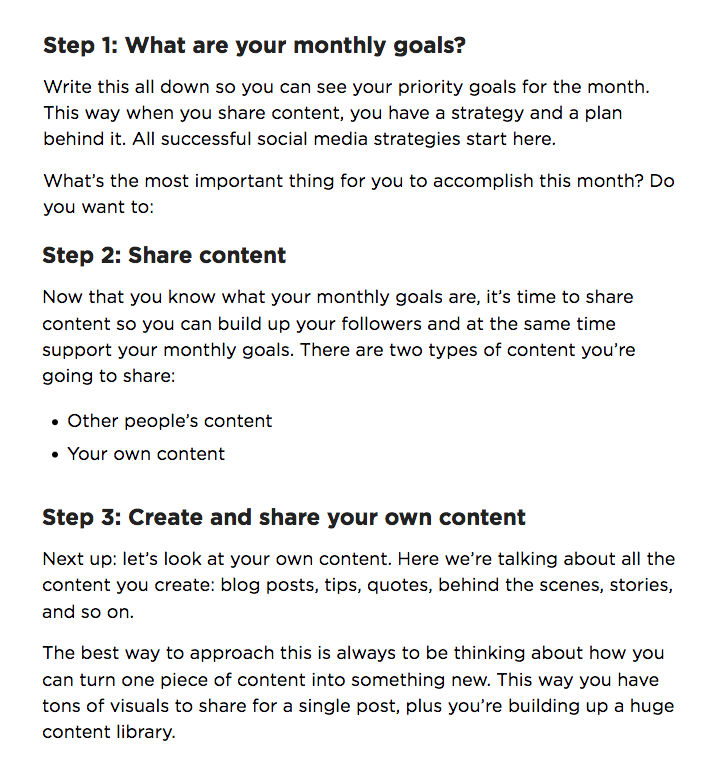 List posts: 10 tools to do X,Y,Z
Crowd-sourced posts
In-depth posts that show people how to do something
Don’t tell people WHAT to do, show them HOW to do it (aka: how hard it is to do it and why they need you). Go deep on your topic rather than just skim the surface.
2
Blog post format
Make it easy for people to digest your content.
Outline your post first.
Aim for 2,000 words.
Use subheadings and bullet points to break up text.
Incorporate bucket brigades in your copy.
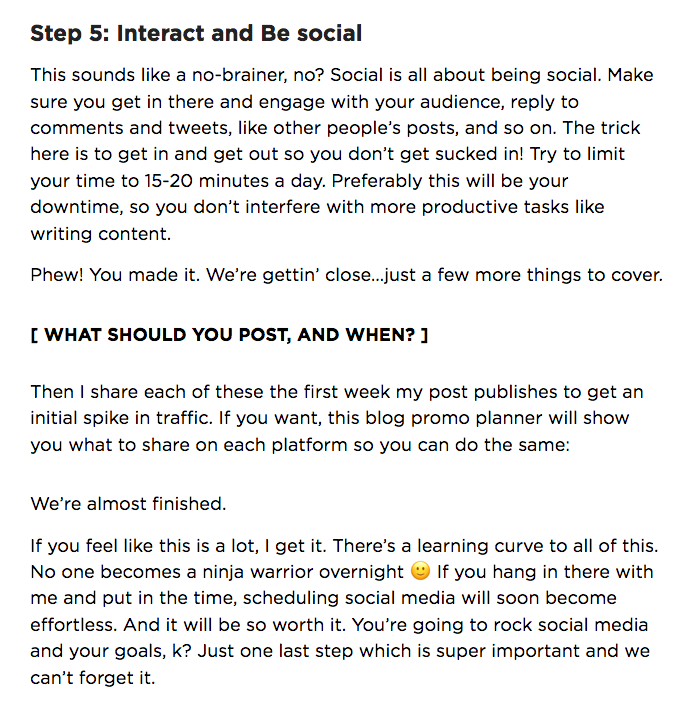 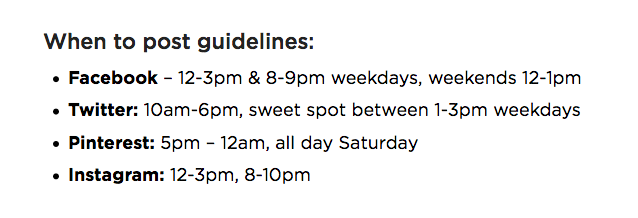 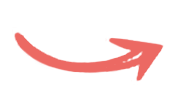 Make it easy for people to digest your content.
Outline your post first.
Aim for 2,000 words.
Use subheadings and bullet points to break up text.
Incorporate bucket brigades in your copy.
Use short words, short sentences, and short paragraphs.
Long paragraphs look like a lot of work. Long words are a lot of work, even if you’re saying exactly the same thing (difficult vs hard).
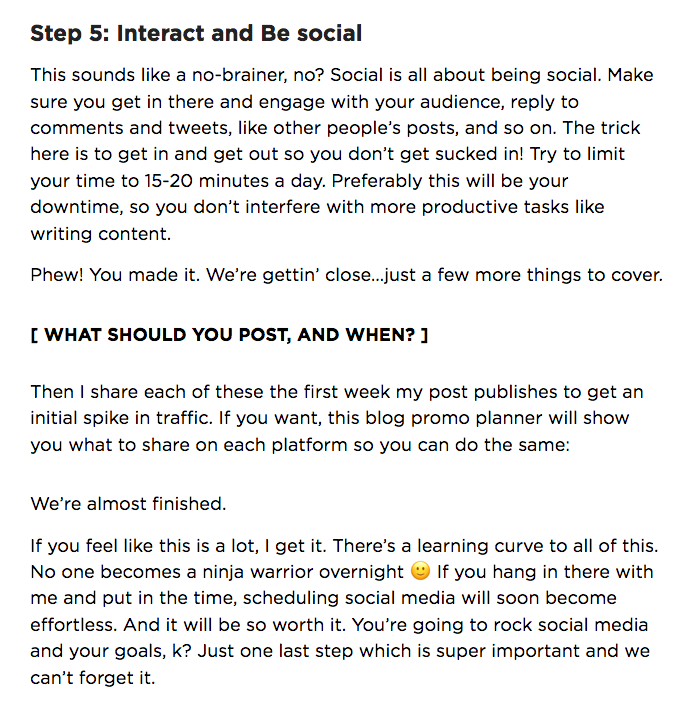 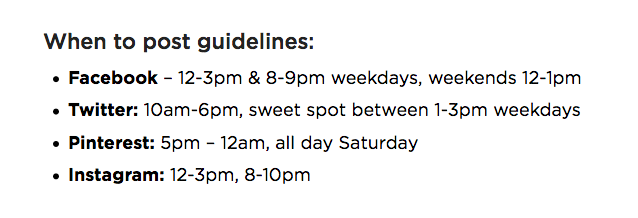 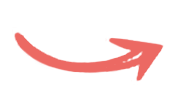 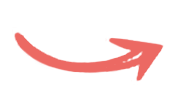 Include visual content to explain your post.
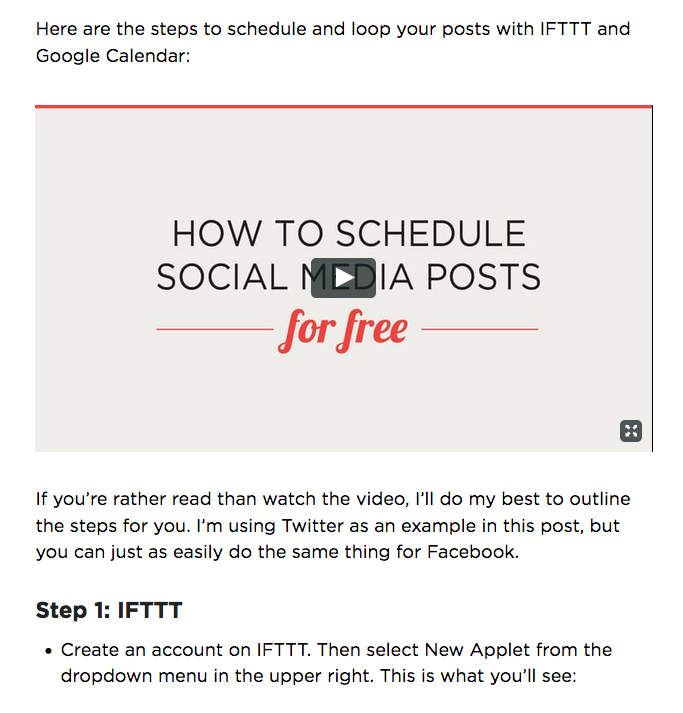 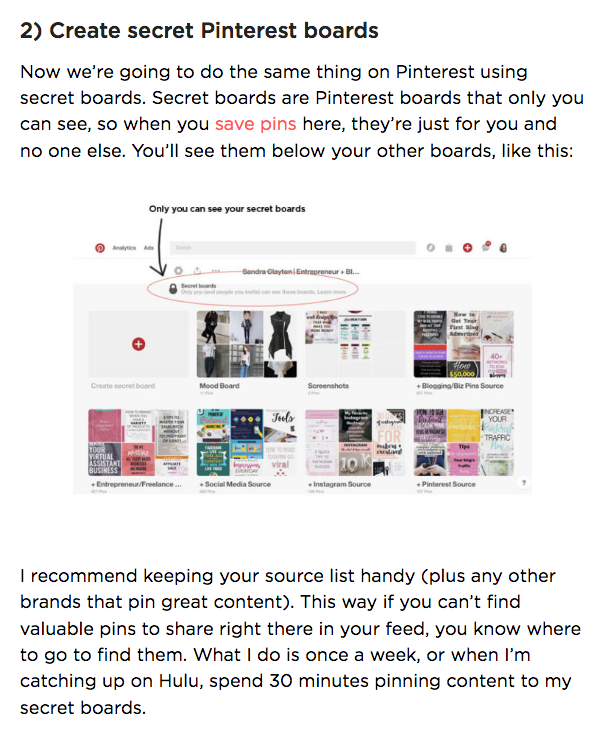 Step-by-step photos and directions

Visuals and graphs

Icons and illustrations

Even create a video
Add content upgrades
3
A blog post is the first step in your potential customer’s journey with you…
Getting traffic and visitors is not the end goal. Have a SALES end goal in mind for your post, before you write it.
Bridge the gap between your free content (post) and paid content, services, or products.
Be explicit with what you want people to do next.
Use content upgrades (lead magnets) to encourage people to sign up…
Include eye-catching calls to action that show people what they will receive.
Give readers multiple opt-ins and reminders to download.
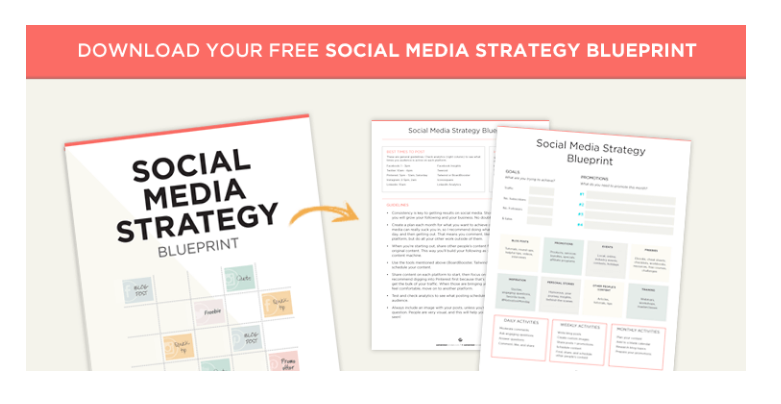 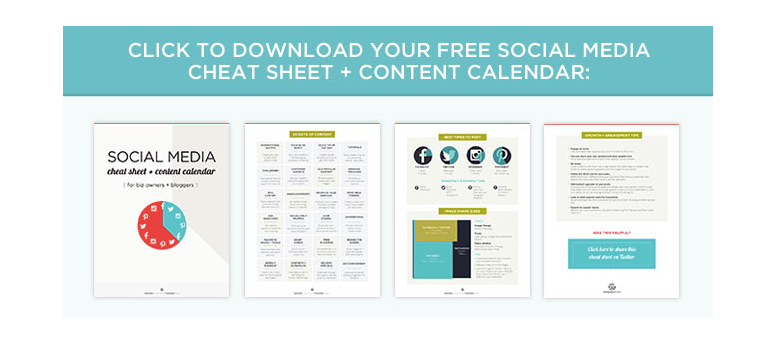 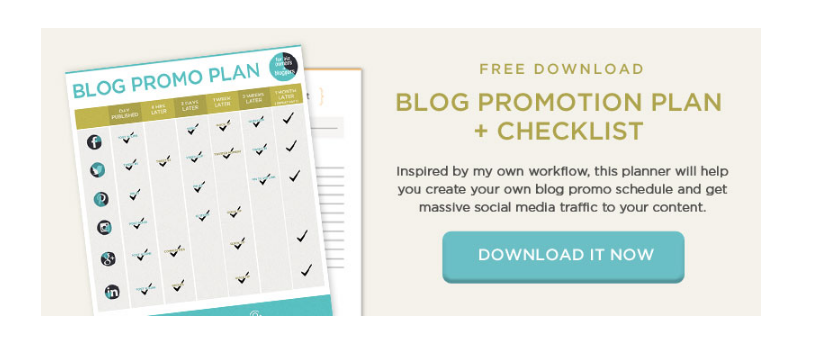 A lead magnet can be a simple one-page cheat sheet or an in-depth Ebook…
Cheat sheets, blueprints, checklists, swipe files, templates, free trainings, free resources, challenges, Ebooks, workbooks, kits, and more.
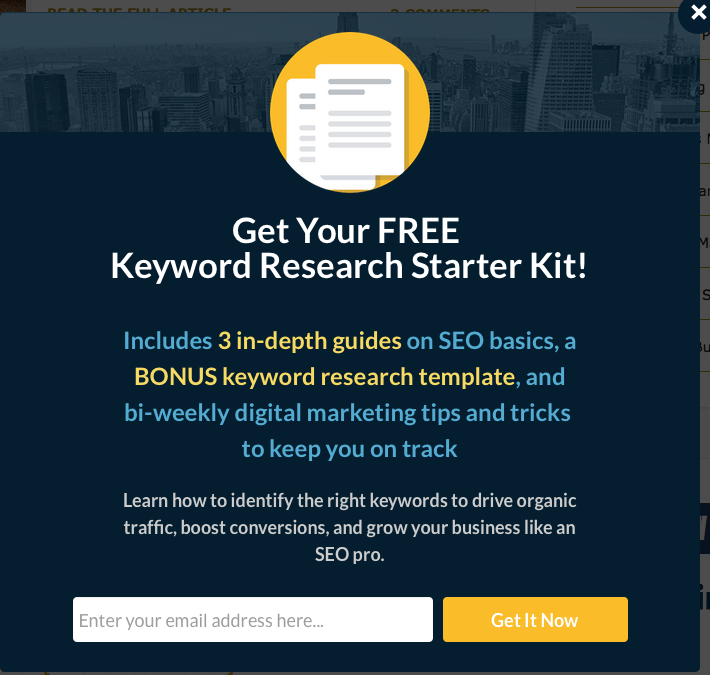 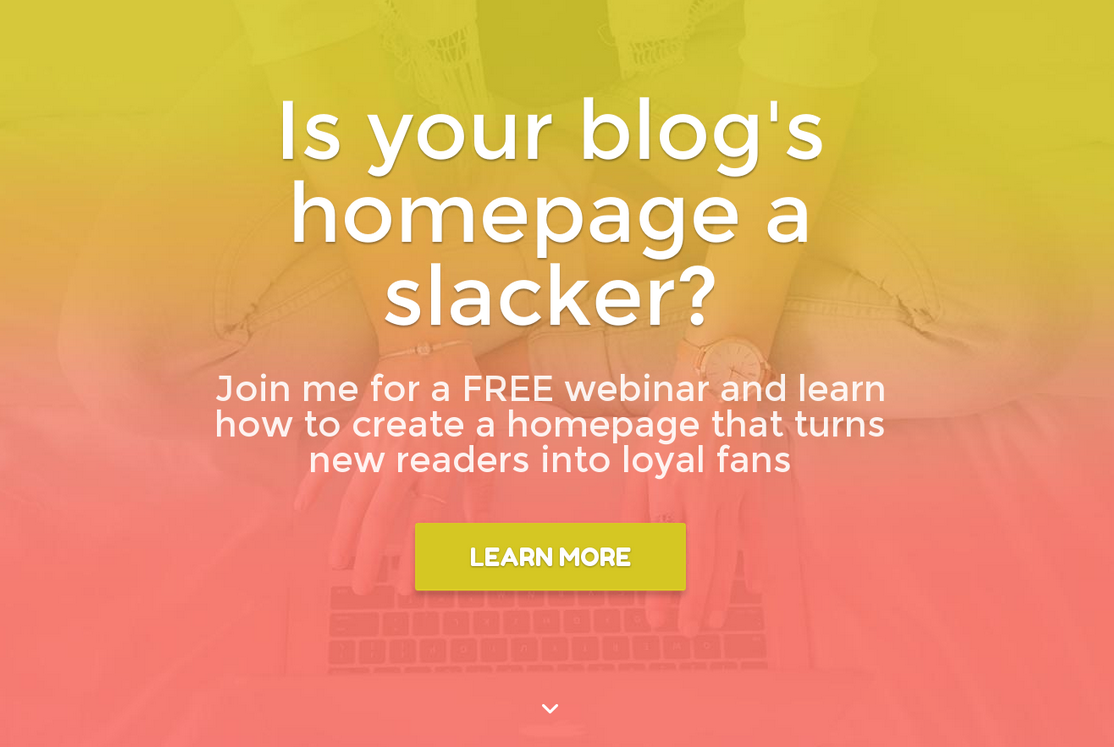 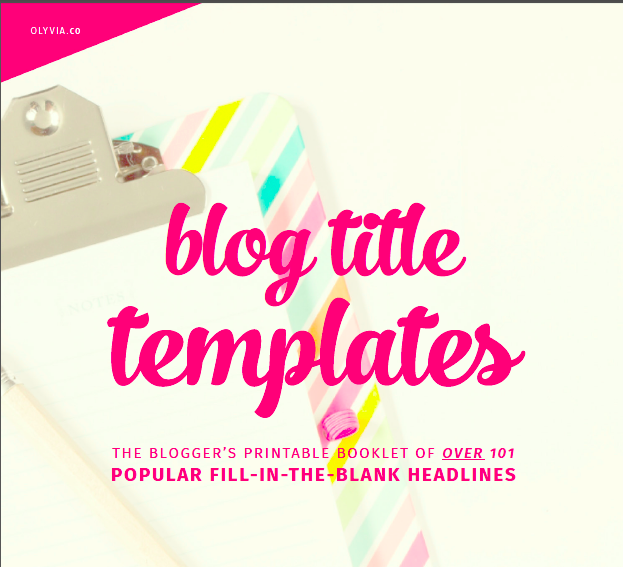 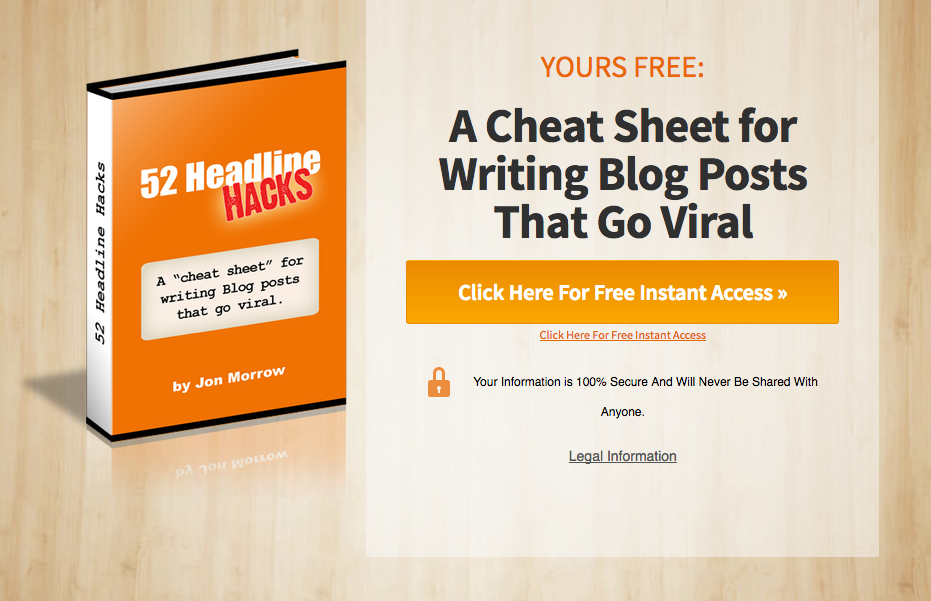 Source: XO Sarah
Source: Olyvia.co
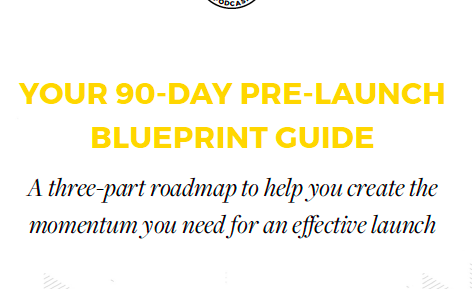 Source: The Content Factory
Source: Amy Porterfield
Source: Hubspot
My highest-converting lead magnets are four pages or less.
2-Page Blueprint
2-Page Template
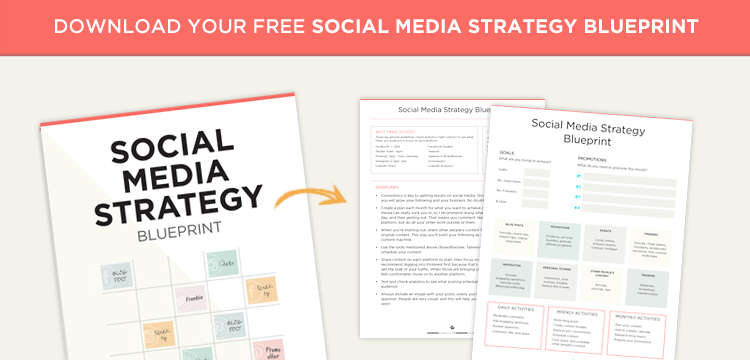 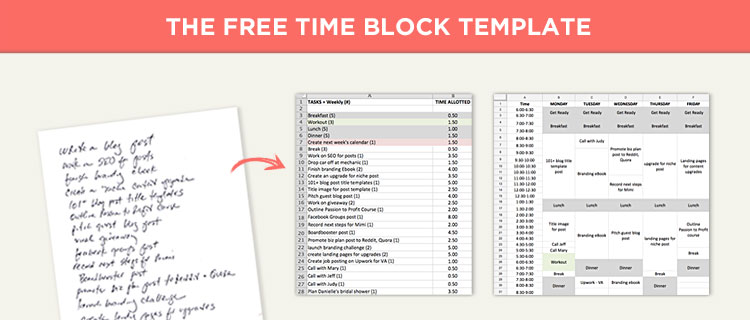 4-Page Cheat Sheet
2-Page Planner + Checklist
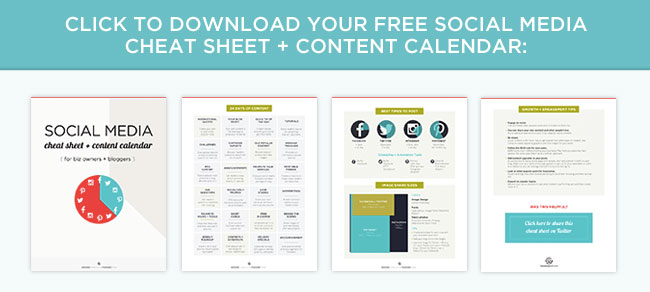 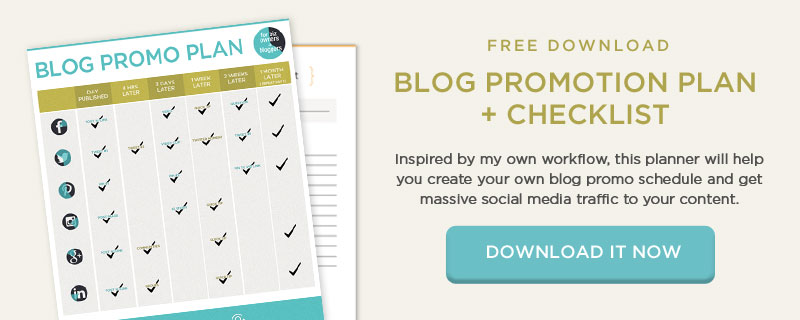 Targeted. Speaks to one specific person and addresses their most pressing pain point.
Targeted. Speaks to one specific person and addresses their most pressing pain point.
Actionable. Is easy to digest and implement. Checklists, cheat sheets, and swipe files work well.
Targeted. Speaks to one specific person and addresses their most pressing pain point.
Actionable. Is easy to digest and implement. Checklists, cheat sheets, and swipe files work well. 
Simple. Provides the simplest steps to get from a to z. Covers one topic rather than multiple topics.
Targeted. Speaks to one specific person and addresses their most pressing pain point.
Actionable. Is easy to digest and implement. Checklists, cheat sheets, and swipe files work well. 
Simple. Provides the simplest steps to get from a to z. Covers one topic rather than multiple topics. 
Delivers results. Gives people actionable steps they can move forward with and see results.
Targeted. Speaks to one specific person and addresses their most pressing pain point.
Actionable. Is easy to digest and implement. Checklists, cheat sheets, and swipe files work well. 
Simple. Provides the simplest steps to get from a to z. Covers one topic rather than multiple topics. 
Delivers results. Gives people actionable steps they can move forward with and see results.
Builds trust. Establishes your authority and primes people to buy from you in the future.
Targeted. Speaks to one specific person and addresses their most pressing pain point.
Actionable. Is easy to digest and implement. Checklists, cheat sheets, and swipe files work well. 
Simple. Provides the simplest steps to get from a to z. Covers one topic rather than multiple topics. 
Delivers results. Gives people actionable steps they can move forward with and see results.
Builds trust. Establishes your authority and primes people to buy from you in the future.
Sparks curiosity. Offers enough to ignite curiosity without giving away the farm. Opens a door to future products.
Targeted. Speaks to one specific person and addresses their most pressing pain point.
Actionable. Is easy to digest and implement. Checklists, cheat sheets, and swipe files work well. 
Simple. Provides the simplest steps to get from a to z. Covers one topic rather than multiple topics. 
Delivers results. Gives people actionable steps they can move forward with and see results.
Builds trust. Establishes your authority and primes people to buy from you in the future.
Sparks curiosity. Offers enough to ignite curiosity without giving away the farm. Opens a door to future products. 
Is high value. Provides real value. Is something that people would actually consider paying for.
What you need to make content upgrades work…
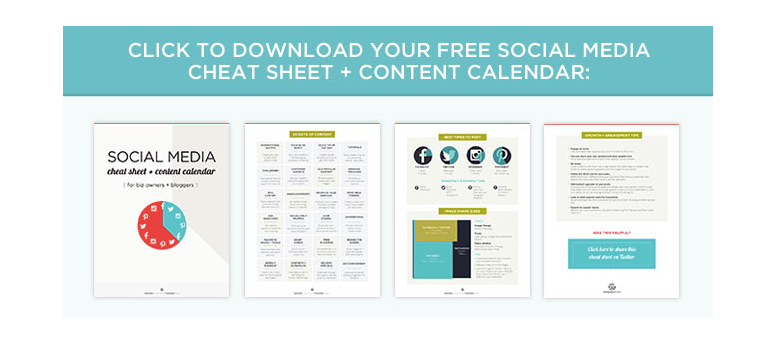 A button or call to action: (Canva or Photoshop) 
Opt-in form (SumoMe or Thrive Leads)
An email marketing service: (ConvertKit)
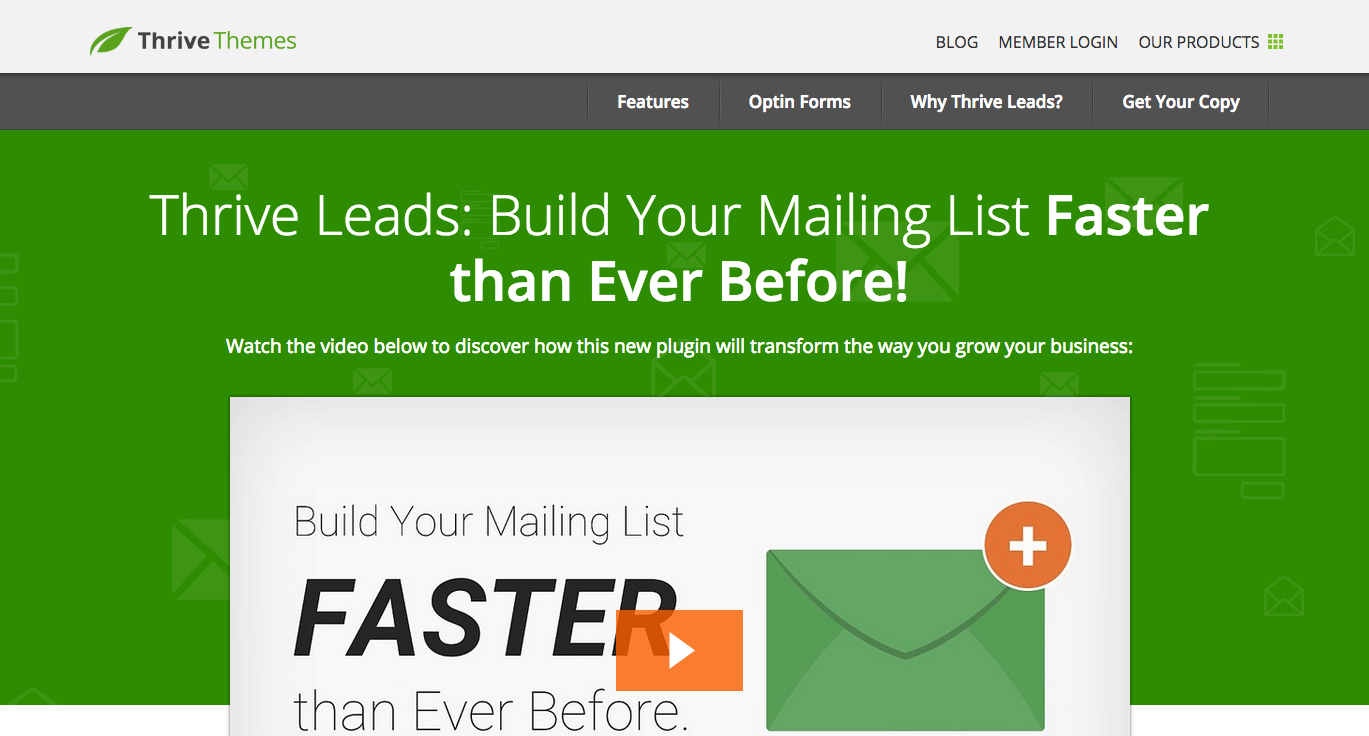 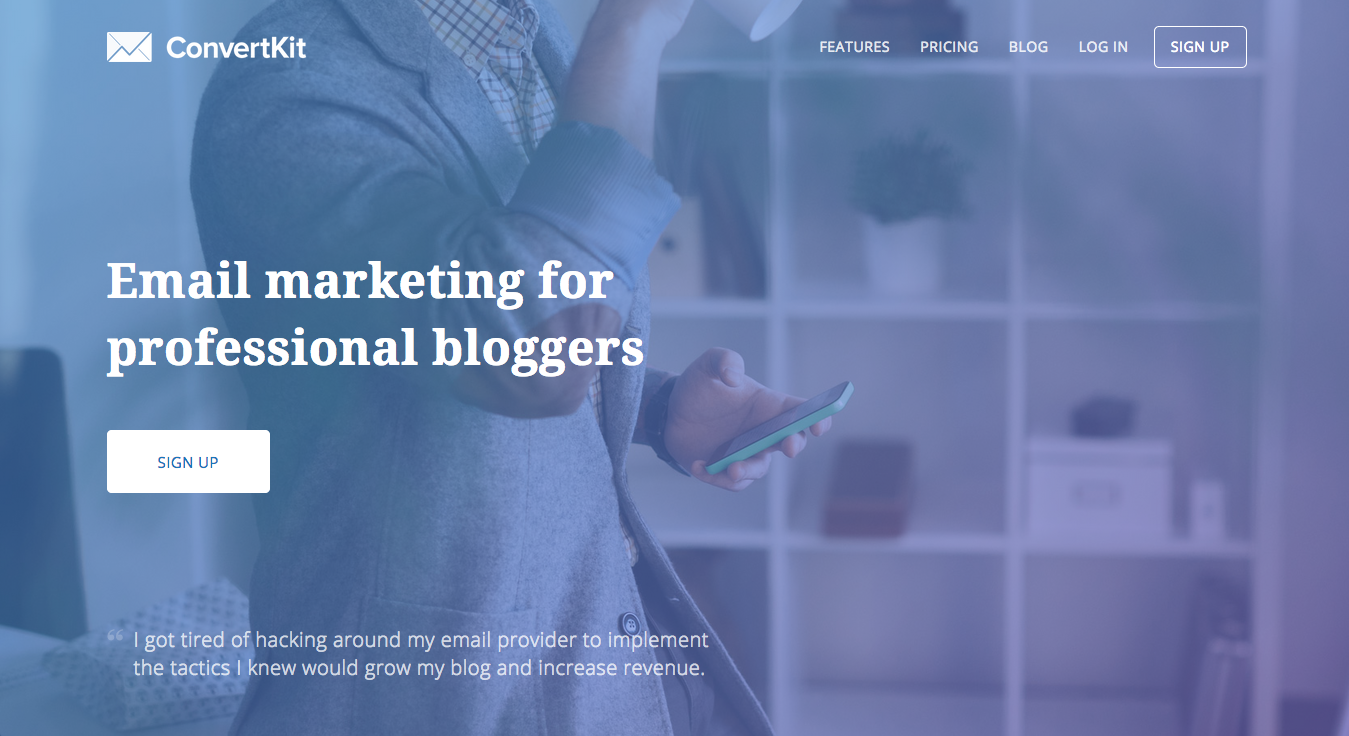 Have a plan for what you will email your new subscribers…
Remember, your emails should help your new subscribers solve a problem AND lead people to a future sale.
Weekly posts and updates
Workshops, webinars, and masterclasses
An roundup of your most popular posts
Exclusive tips for subscribers only
4
Add share buttons
5
SEO your blog posts and social media posts
SEO helps people find you on social media AND on Google
This same video shows up on page 1 of YouTube and Google for the keyword how to write a business plan.
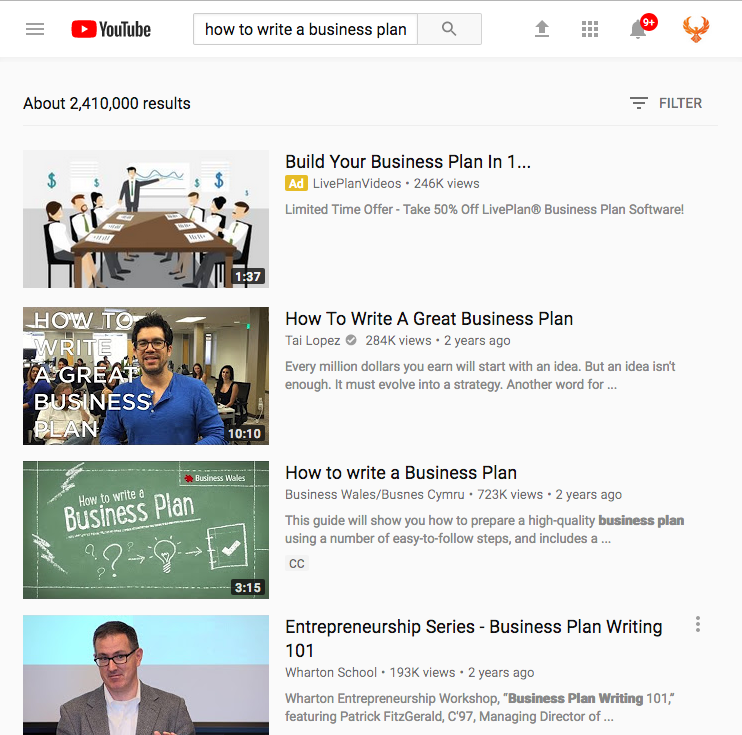 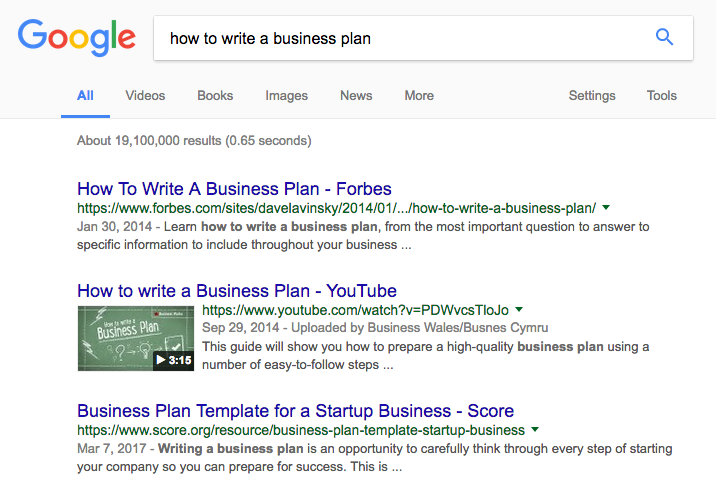